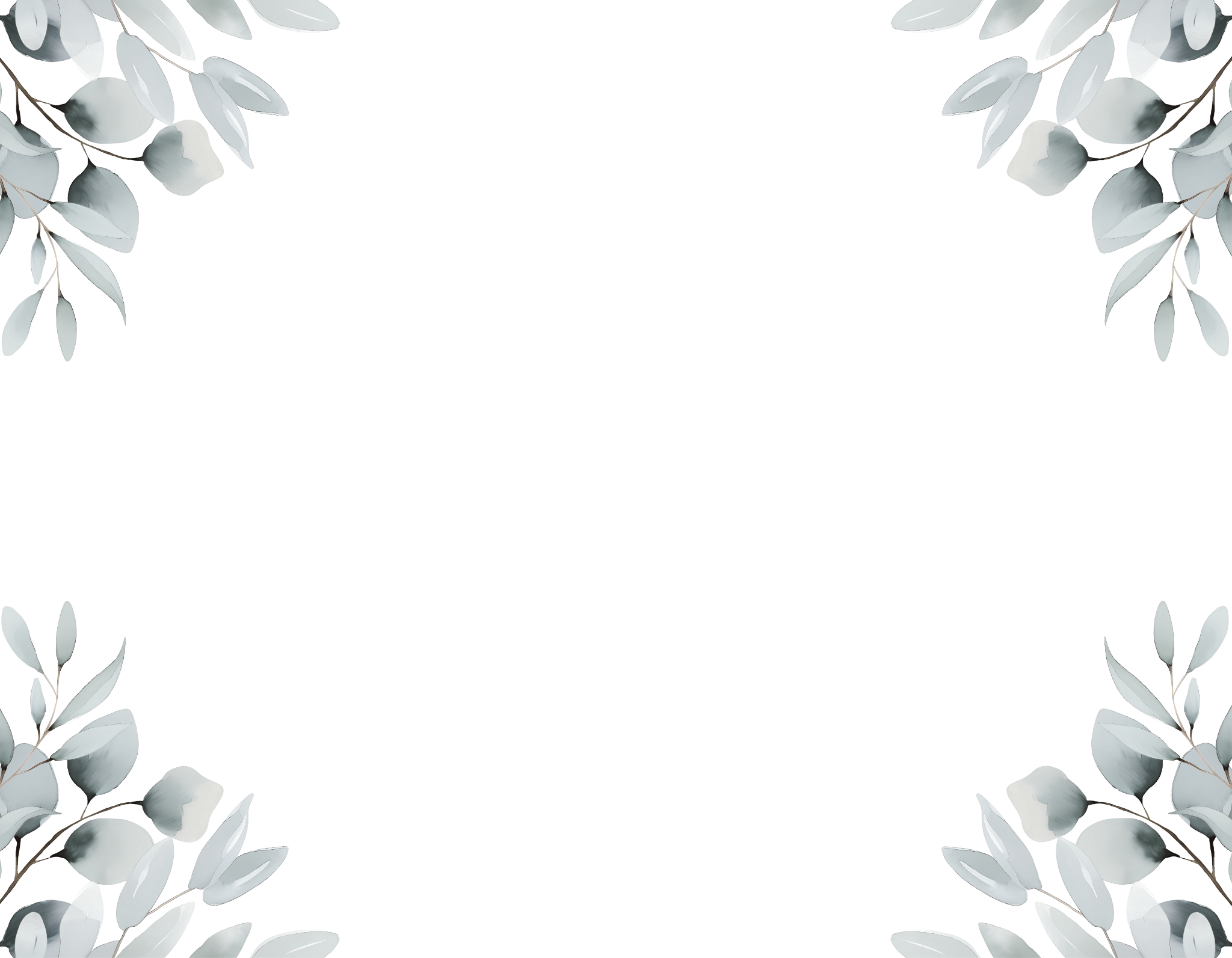 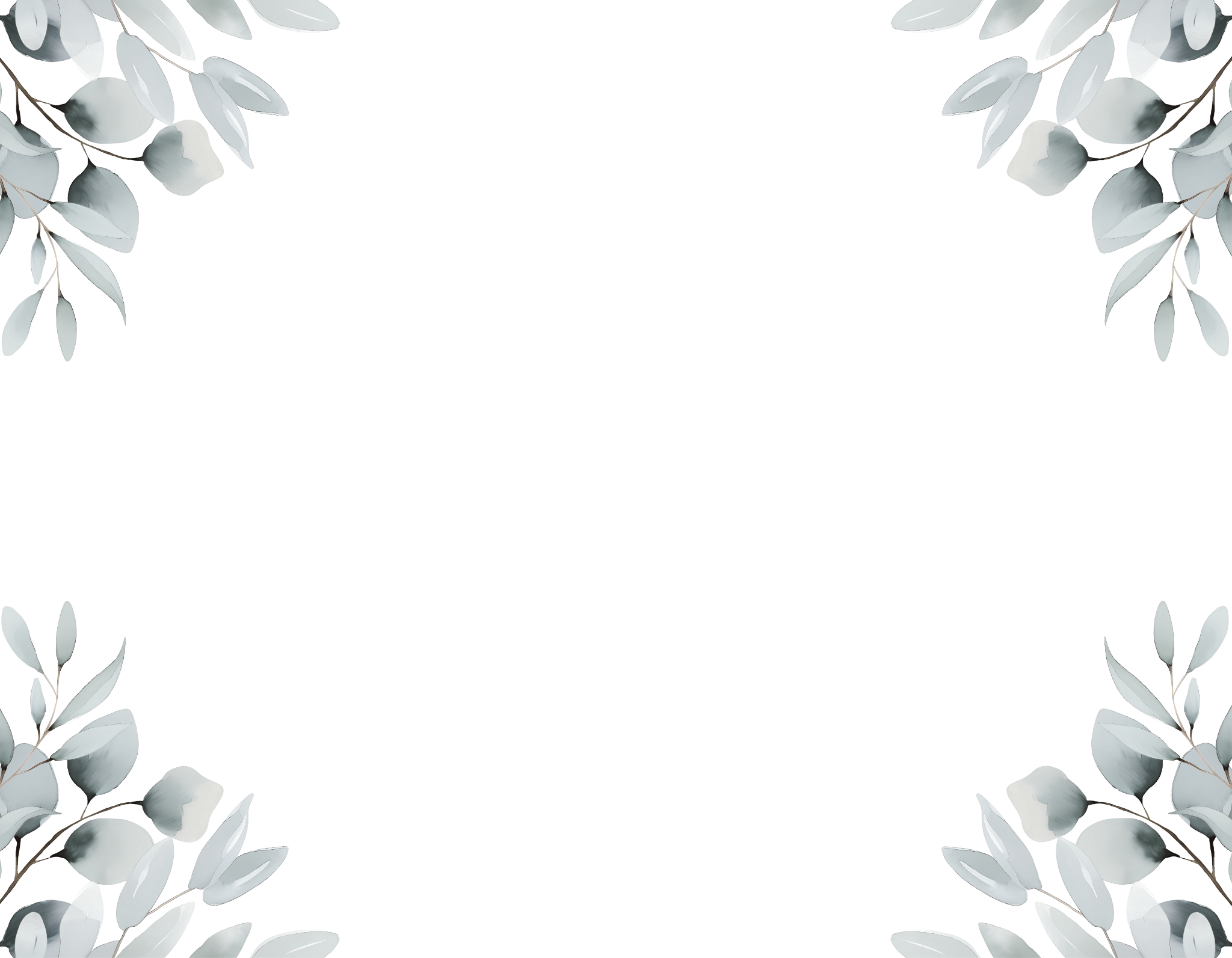 Certificate of Marriage
This is to certify that on the 1st of July 2024
Alvina Perry & Austin Diaz
Were united in marriage at the Sunflower Manor
Officiated by: Beryl Gray
Witnessed by: Kelly Price
Marriage License Number:
0458305985039
This union was solemnized in accordance
with the laws of Name of the State/Country
Date of Issuance: 01.07.24
Issued by: Allen Long